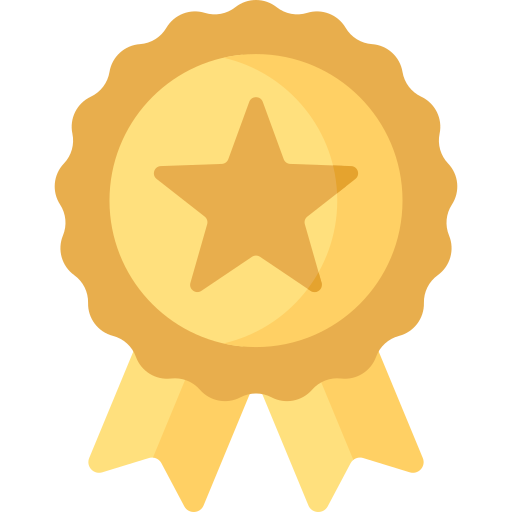 PALMARÈS 
CONCOURS GÉNÉRAL DES MÉTIERS
Spécialité Maintenance des Matériels
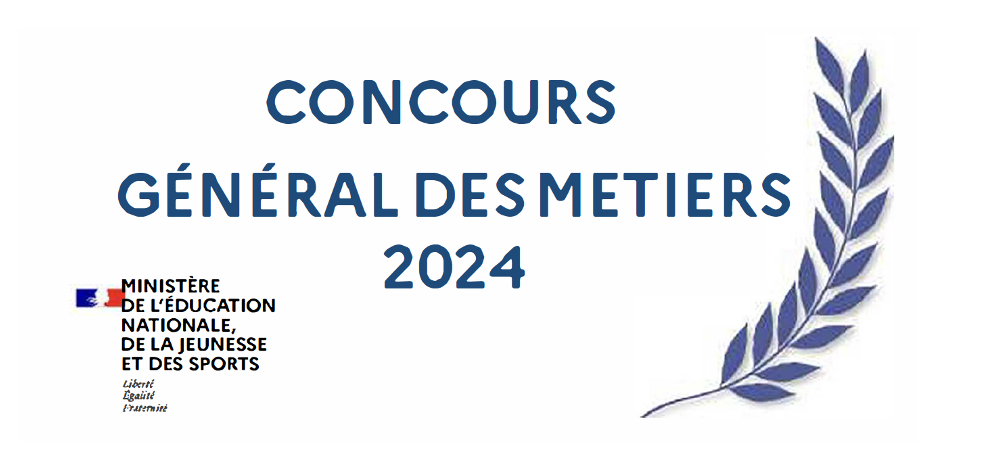 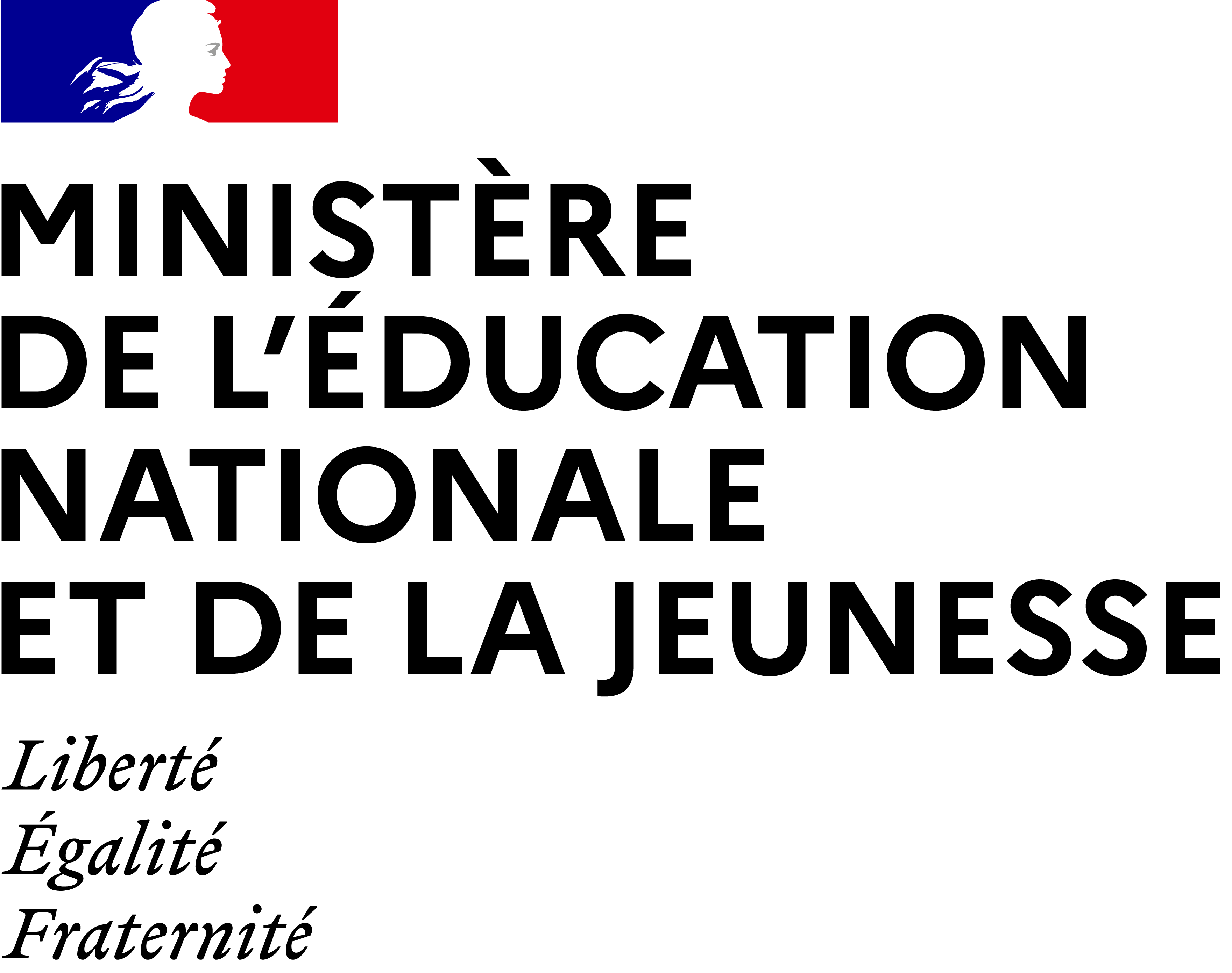 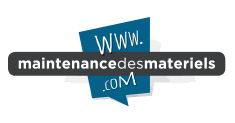 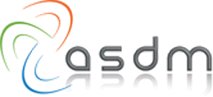 2023
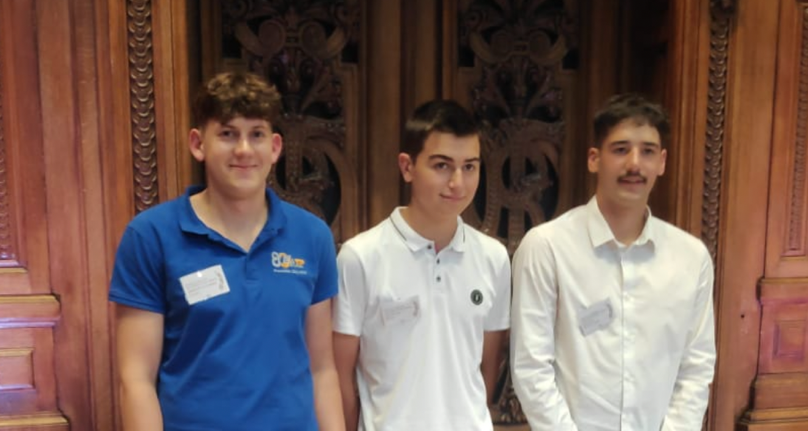 Arthur Baudry - Lycée Porte des Alpes à Rumilly (74), maintenance des matériels de construction et de manutention

       Lucien Sancey-Richard - EATP d’Égletons (19), maintenance des matériels de construction et de manutention

       Mathis Gaudouin - Lycée Gustave Eiffel à Gannat (03), maintenance des matériels agricoles
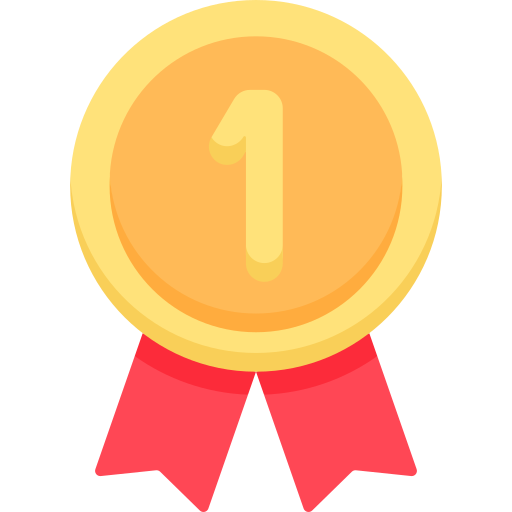 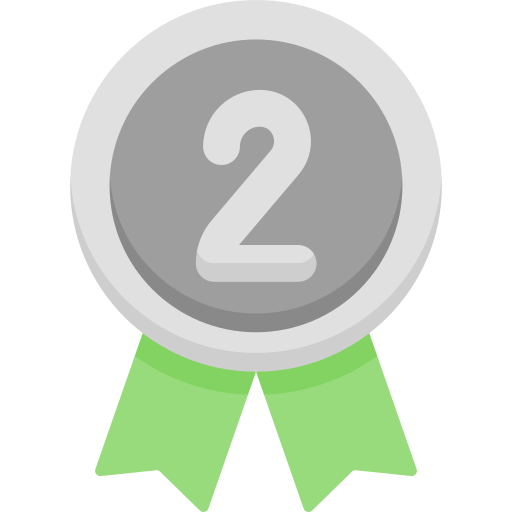 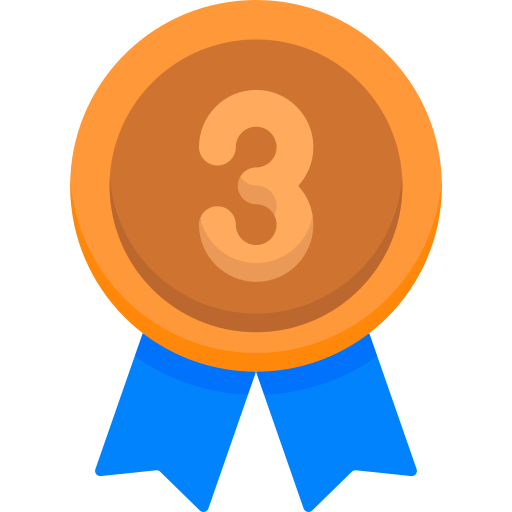 De gauche à droite, Lucien SANCEY-RICHARD, Mathis GAUDOUIN, Arthur BAUDRY
2022
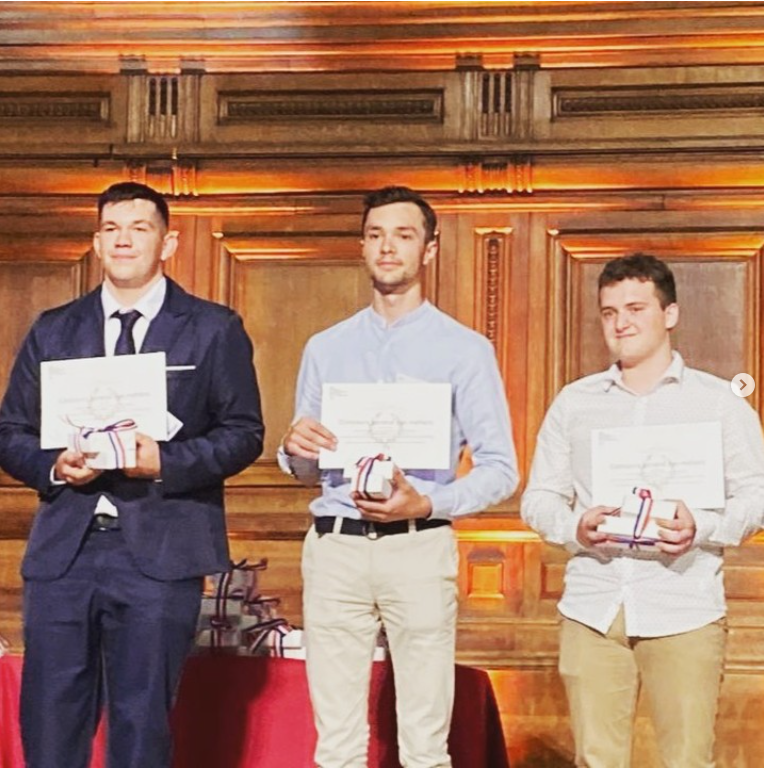 Arnaud CORBET - Lycée polyvalent Claude Lehec - Lycée des métiers de la maintenance des matériels à Saint-Hilaire-du-Harcouët (50)

         Felix LESAGE - Lycée polyvalent Claude Lehec - Lycée des métiers de la maintenance des matériels à Saint-Hilaire-du-Harcouët (50)

         Baptiste ARLA - Lycée professionnel Jean-Pierre Champo - Lycée des métiers de la maintenance à Mauléon-Licharre (64)
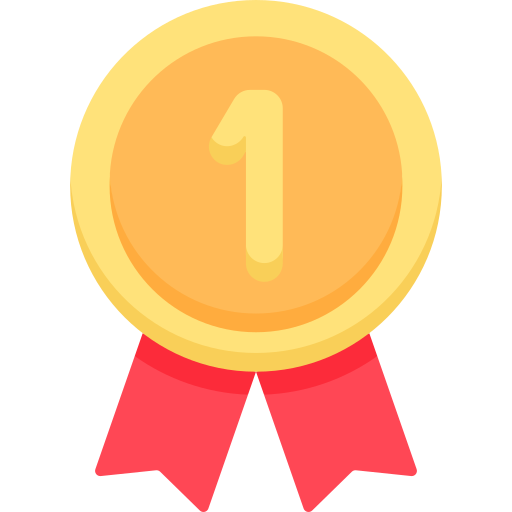 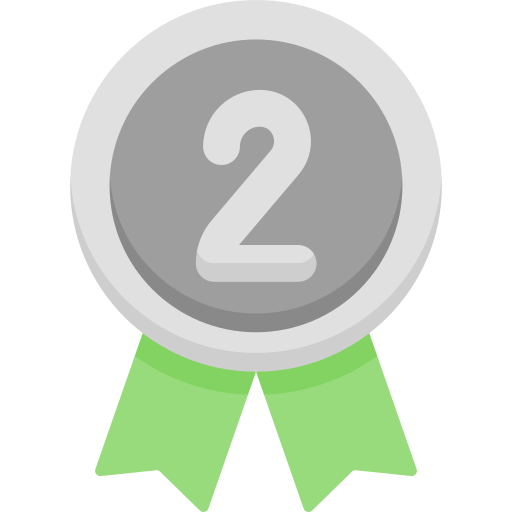 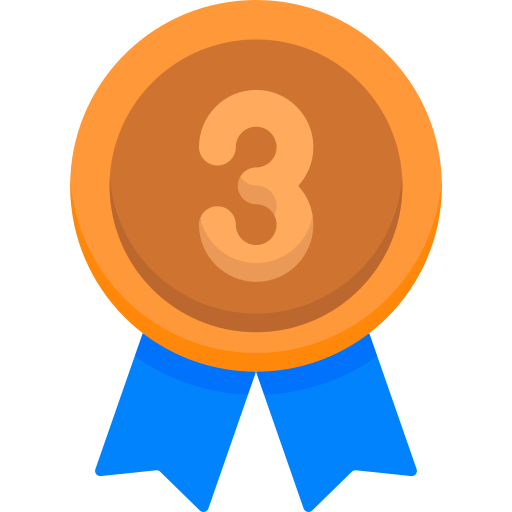 De gauche à droite, Arnaud CORBET, Félix LESAGE, Baptiste ARLA
2021
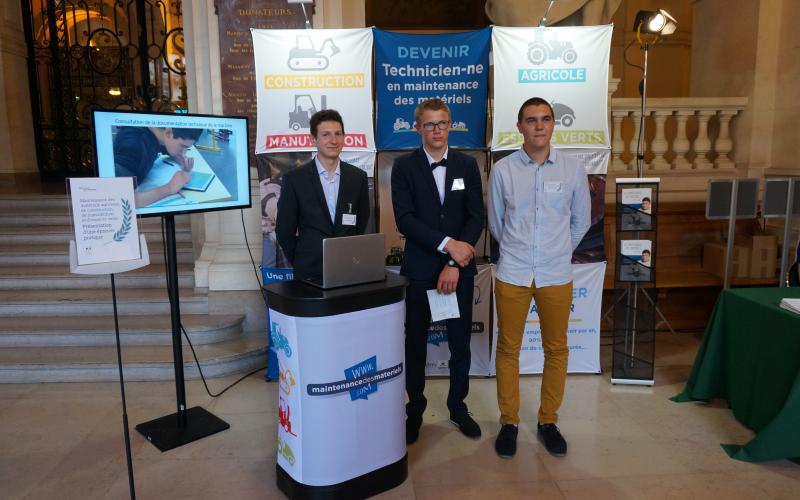 Evan RAYMOND - MFR Saint Martin en Haut (69), en spécialité maintenance des matériels d'espaces verts

      Rémi BERNIER - EAMTP Egletons (19), en spécialité maintenance des matériels de construction et de manutention

       Arnaud GRATALOUP - MFR Saint Martin en Haut (69), en spécialité maintenance des matériels agricoles
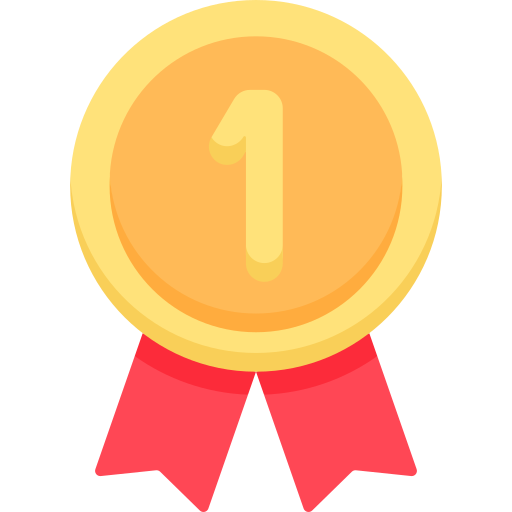 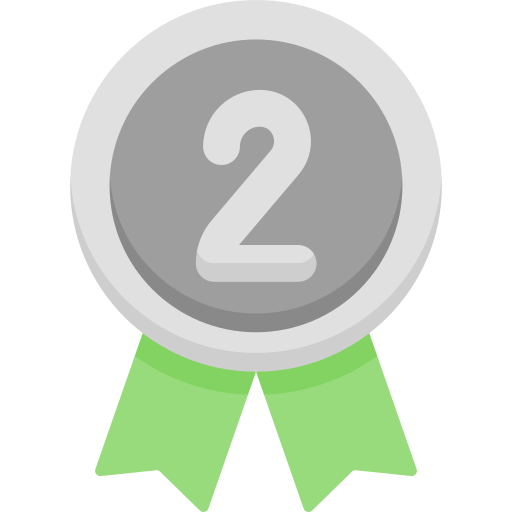 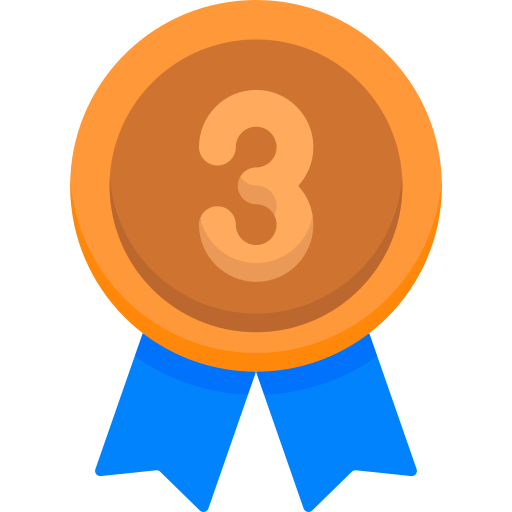 De gauche à droite, Arnaud CORBET, Félix LESAGE, Baptiste ARLA
2019
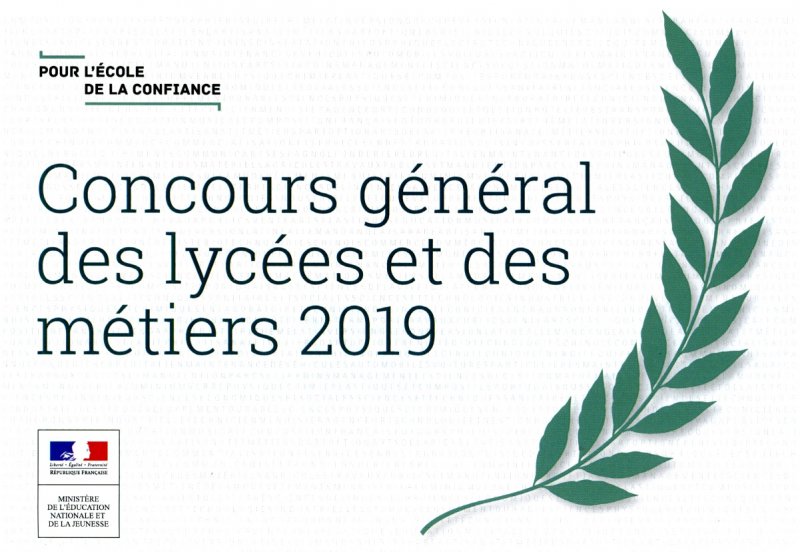 Adrien GIGUET - Lycée Claude Lehec - St Hilaire du Harcouët (50)

     Hugo PELTRE - Lycée Paul-Emile Victor - Obernai (67) 

      Bryan BOTTOLLIER-DEPOIS - Lycée Porte des Alpes - Rumilly (74)
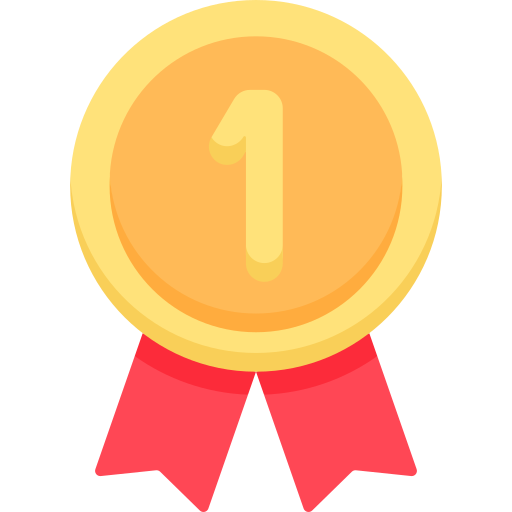 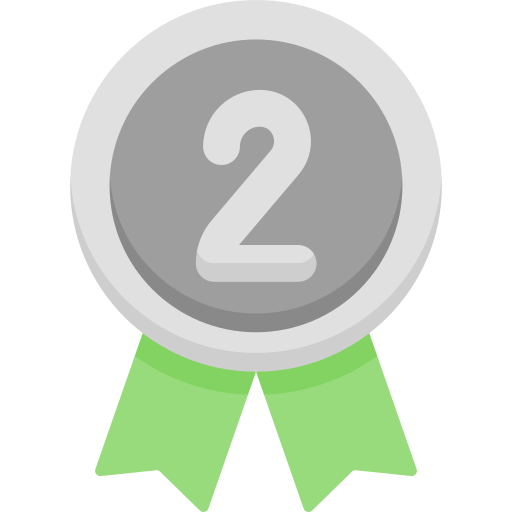 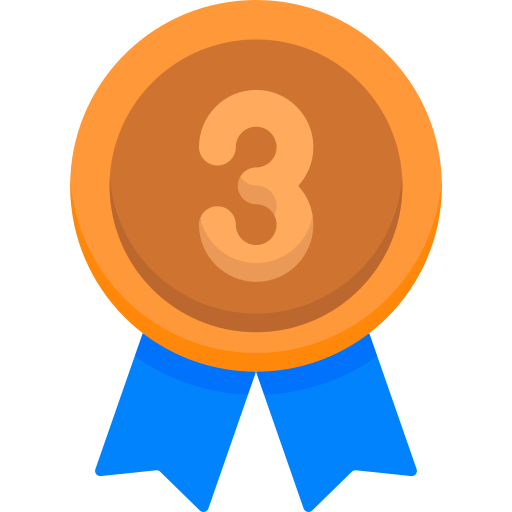 2018
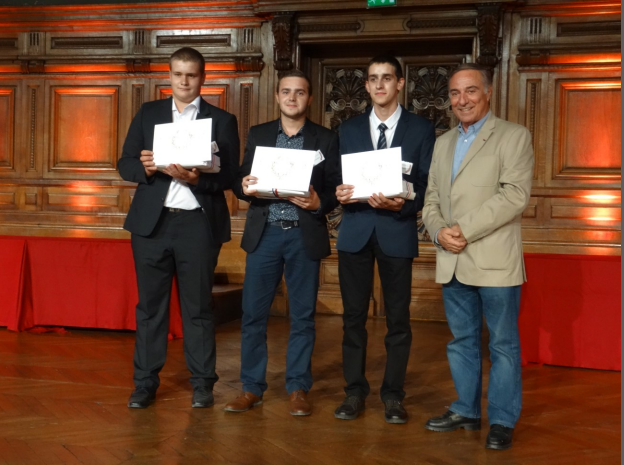 Quention FLUTEAUX, Lycée des métiers Georges Cormier à Coulommiers) 

      Dany LEVAVASSEUR, Lycée Polyvalent Lehec à Saint hilaire du Harcouet 

      Nicolas MOULIN, Lycée Gustave Eiffel à Gannat
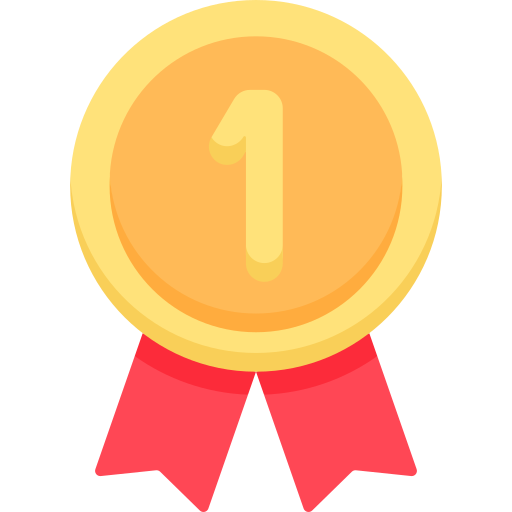 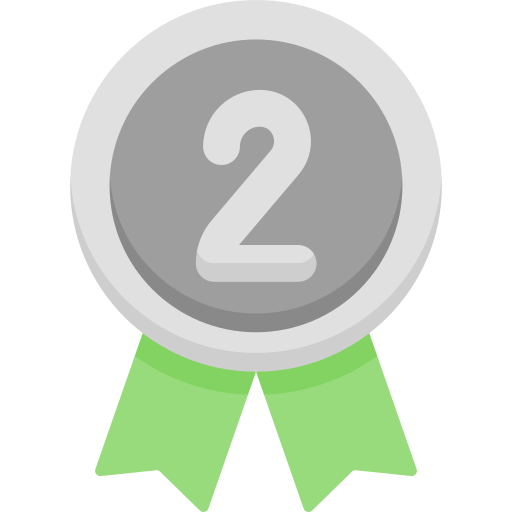 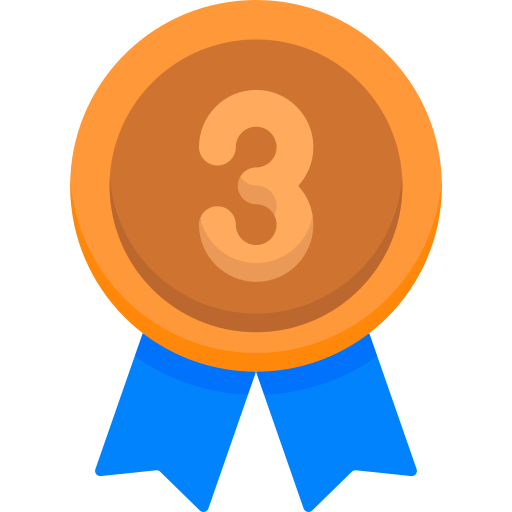 De gauche à droite Quention FLUTEAUX, Dany LEVAVASSEUR, Nicolas MOULIN
2017
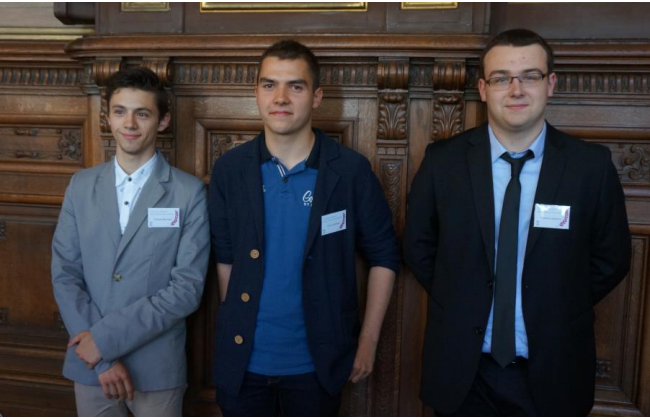 Cyril LE GOUGE du Lycée Professionnel Louis Armand à LOCMINE option A - Maintenance des matériels agricoles 

        Maxime LEFEUVRE du CFA Unicem à LOUVIGNE DU DESERT option B - Maintenance des matériels de travaux publics et de manutention 

        Thomas BOURGES du Lycée Porte du Lot à CLAIRAC option C - Maintenance des matériels de parcs et jardins
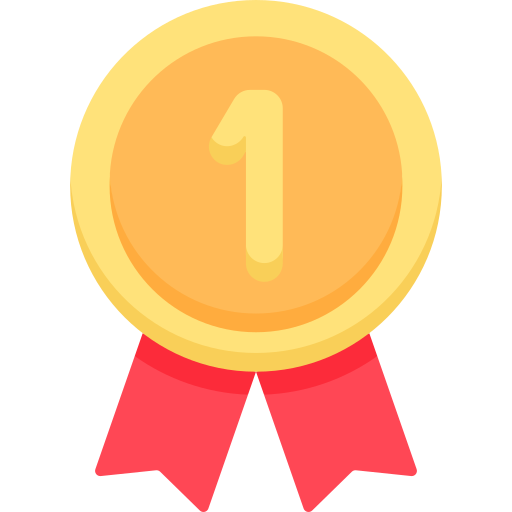 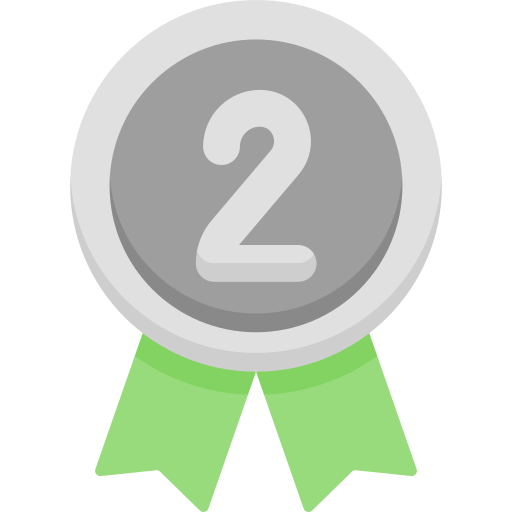 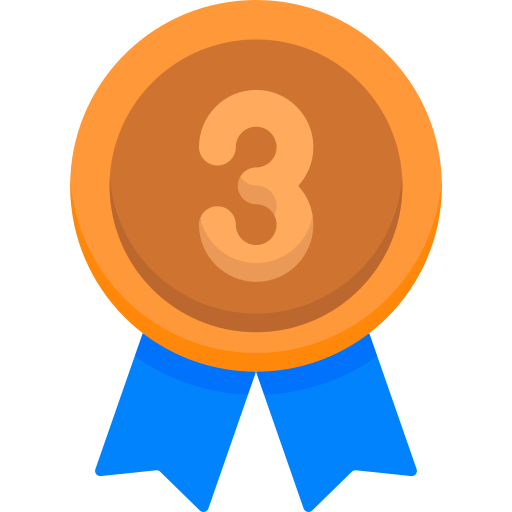 De gauche à droite Thomas BOURGES, Cyril LE GOUGE, Maxime LEFEUVRE